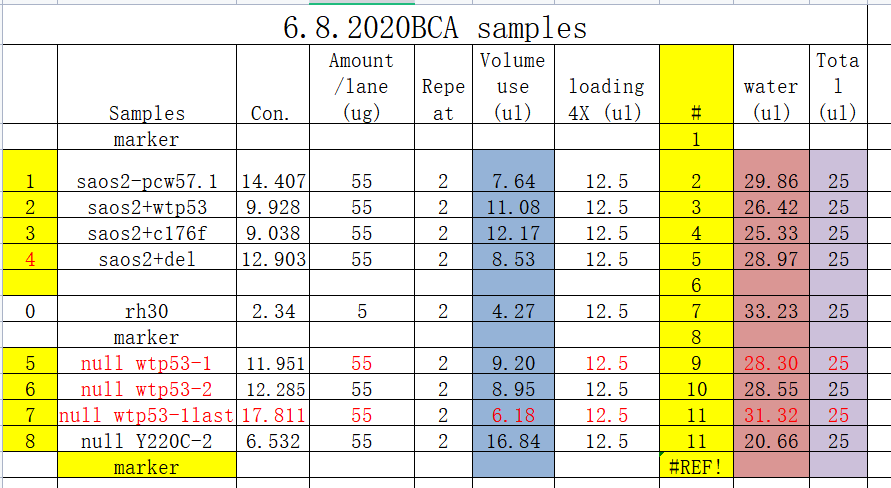 Figure 3A
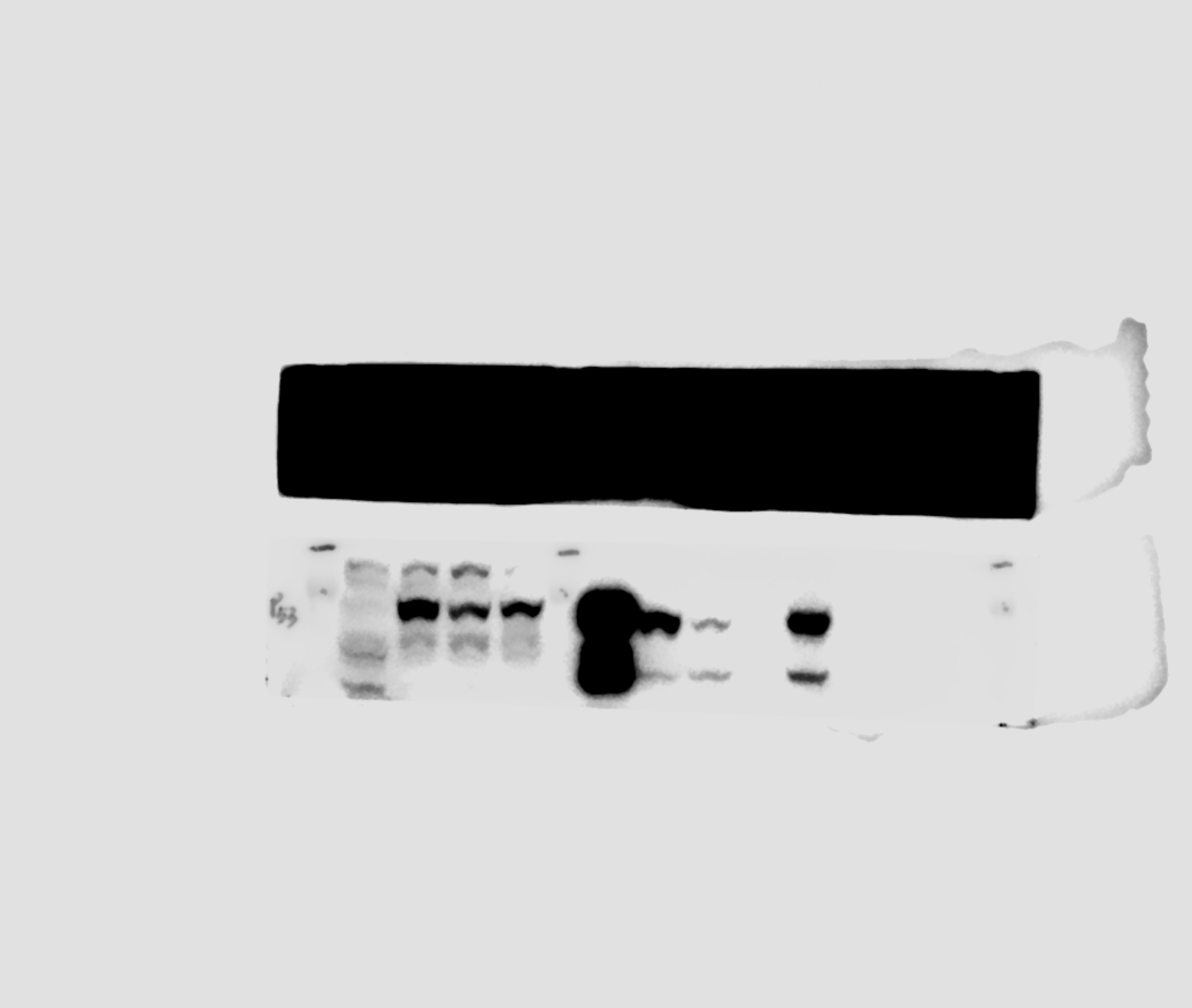 TP53WT tumor 1
TP53WT tumor 2
Rh30
tp53-/-
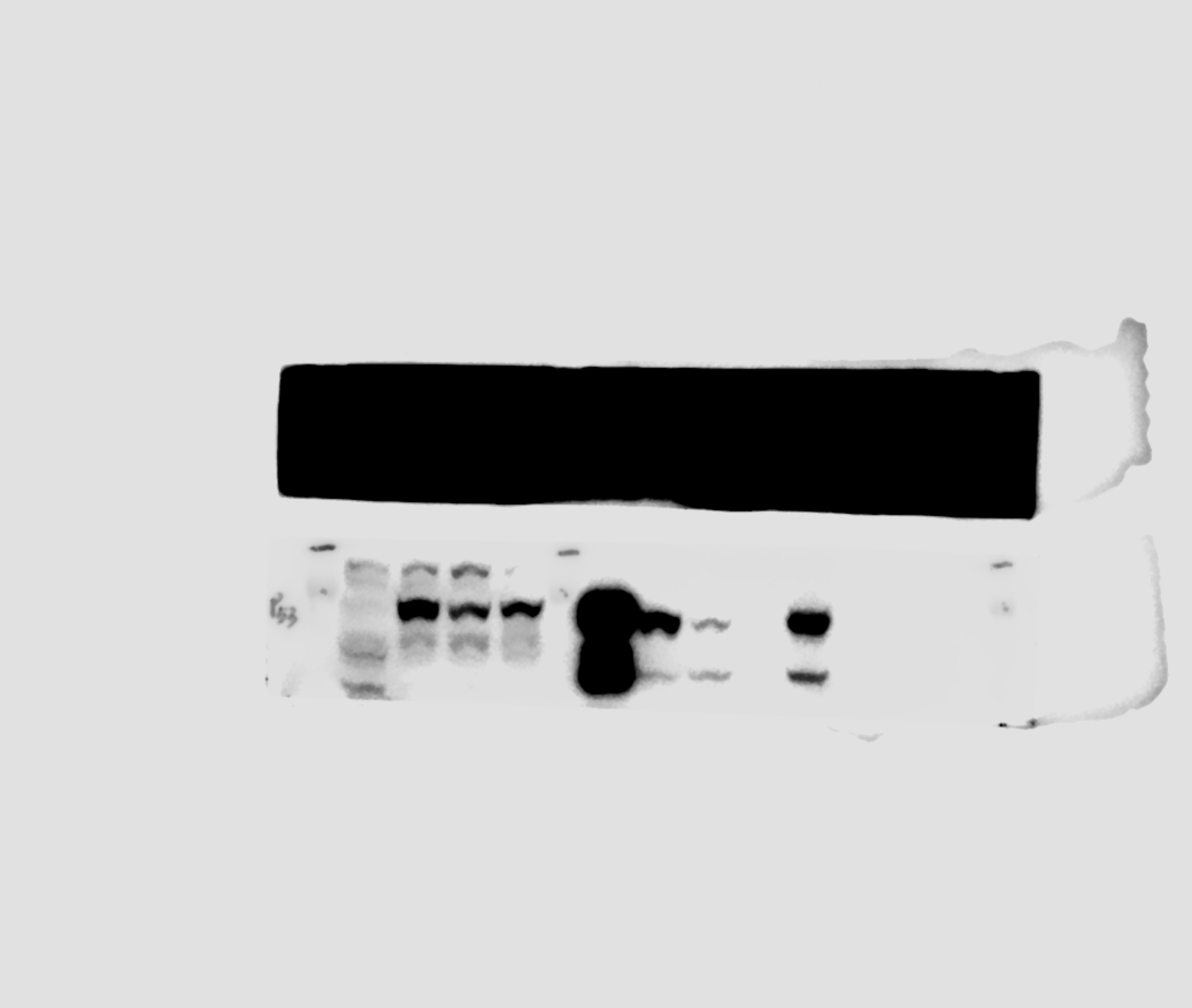 55kDa
p53
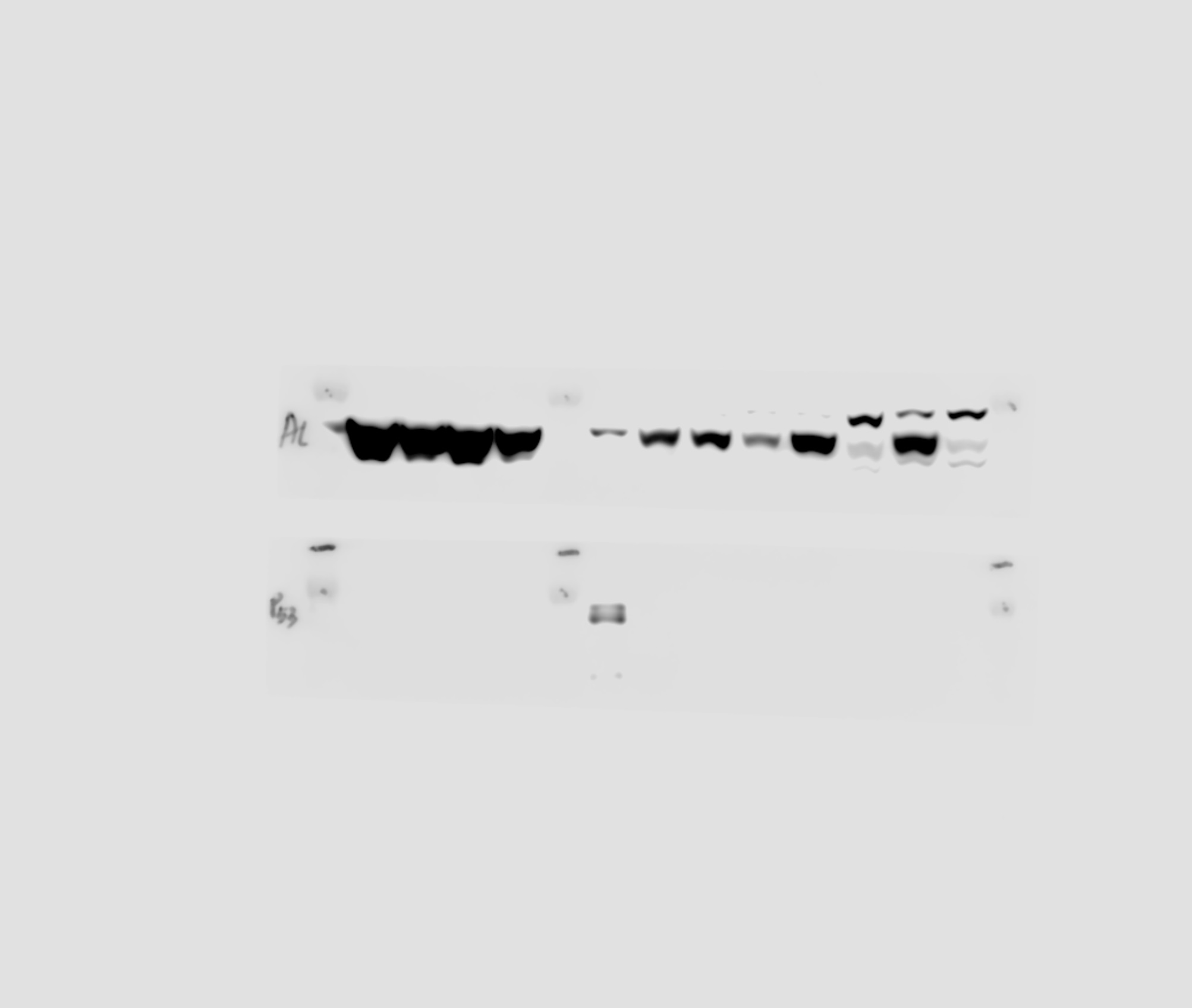 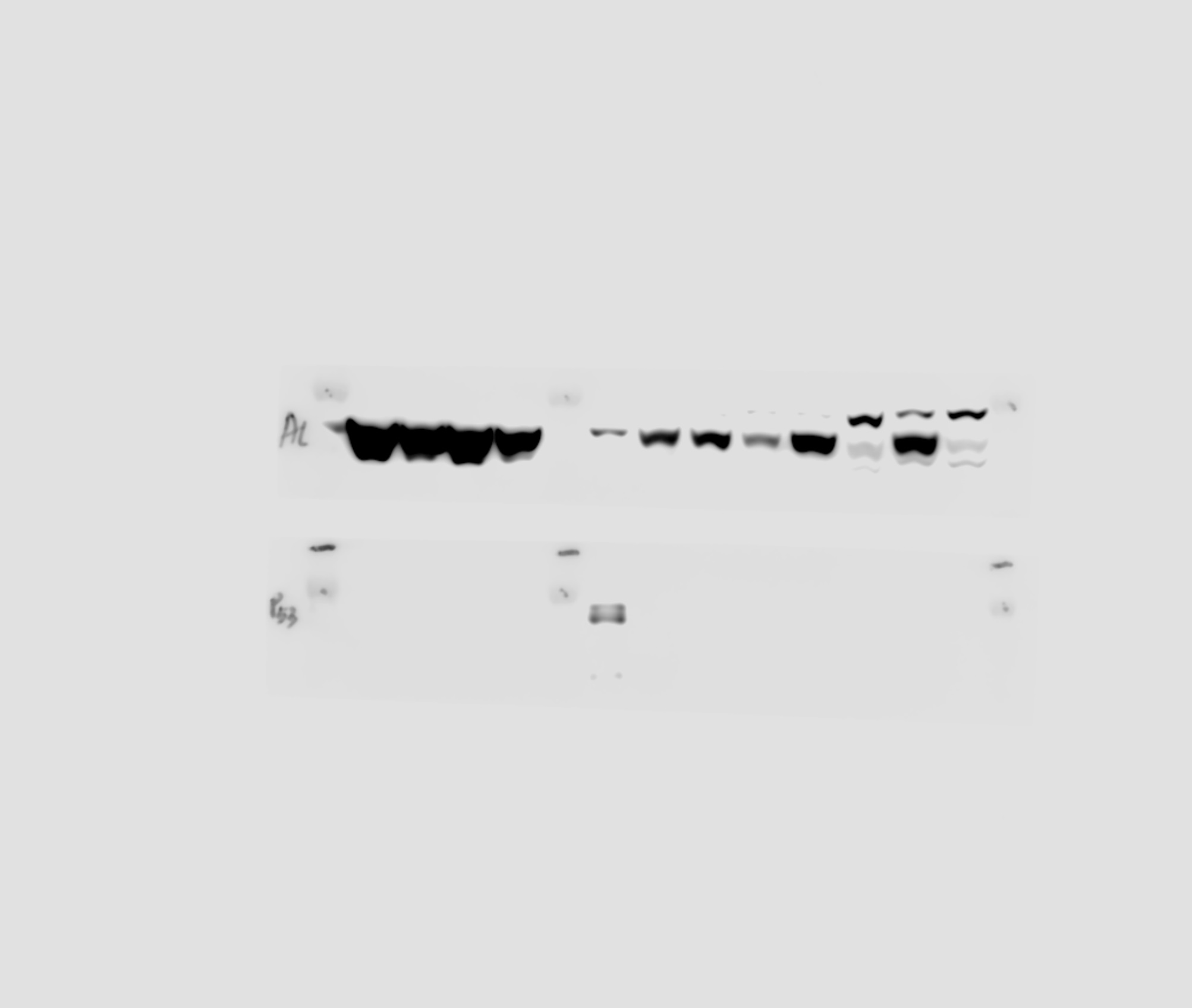 55kDa
β actin
Figure 4G
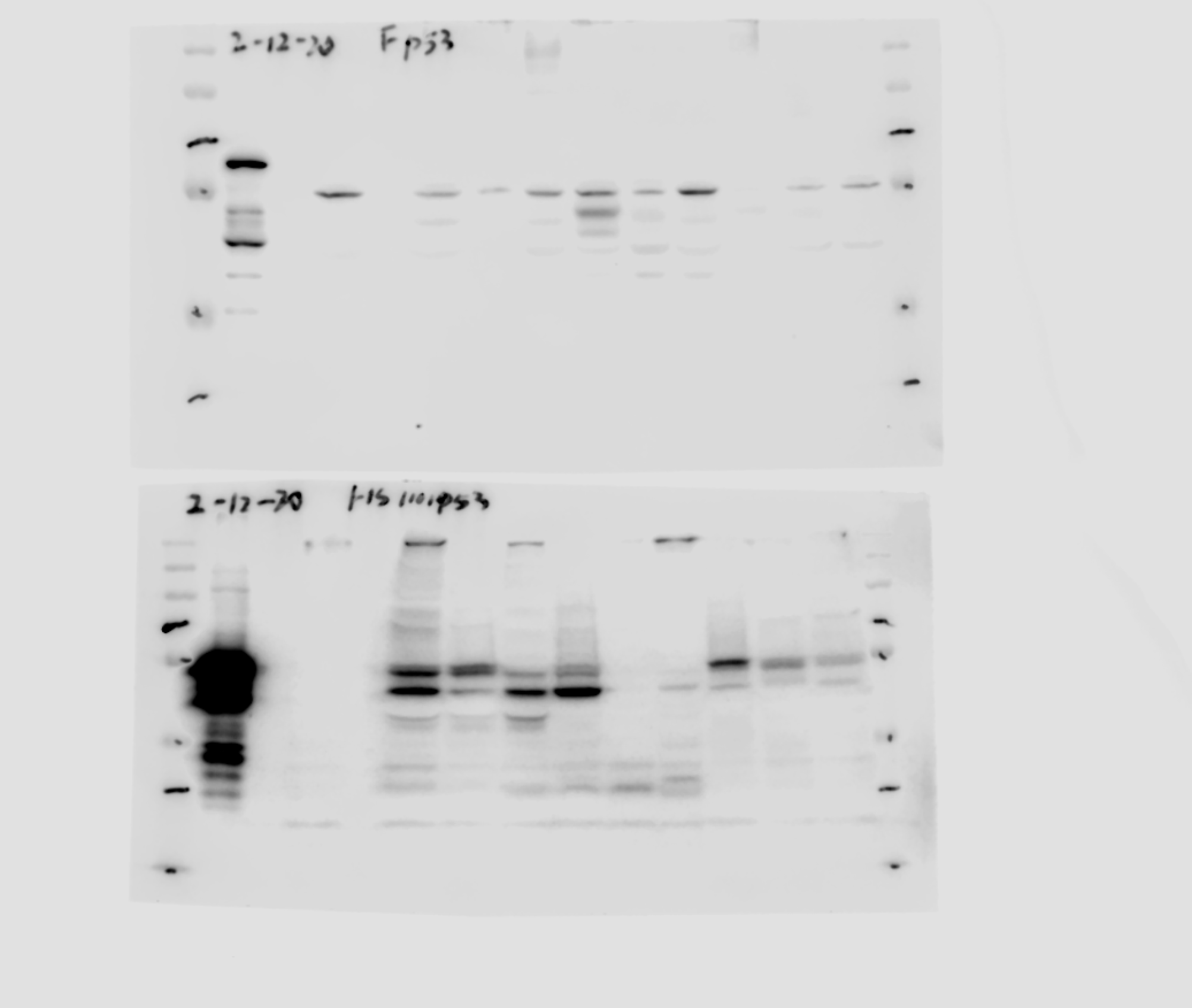 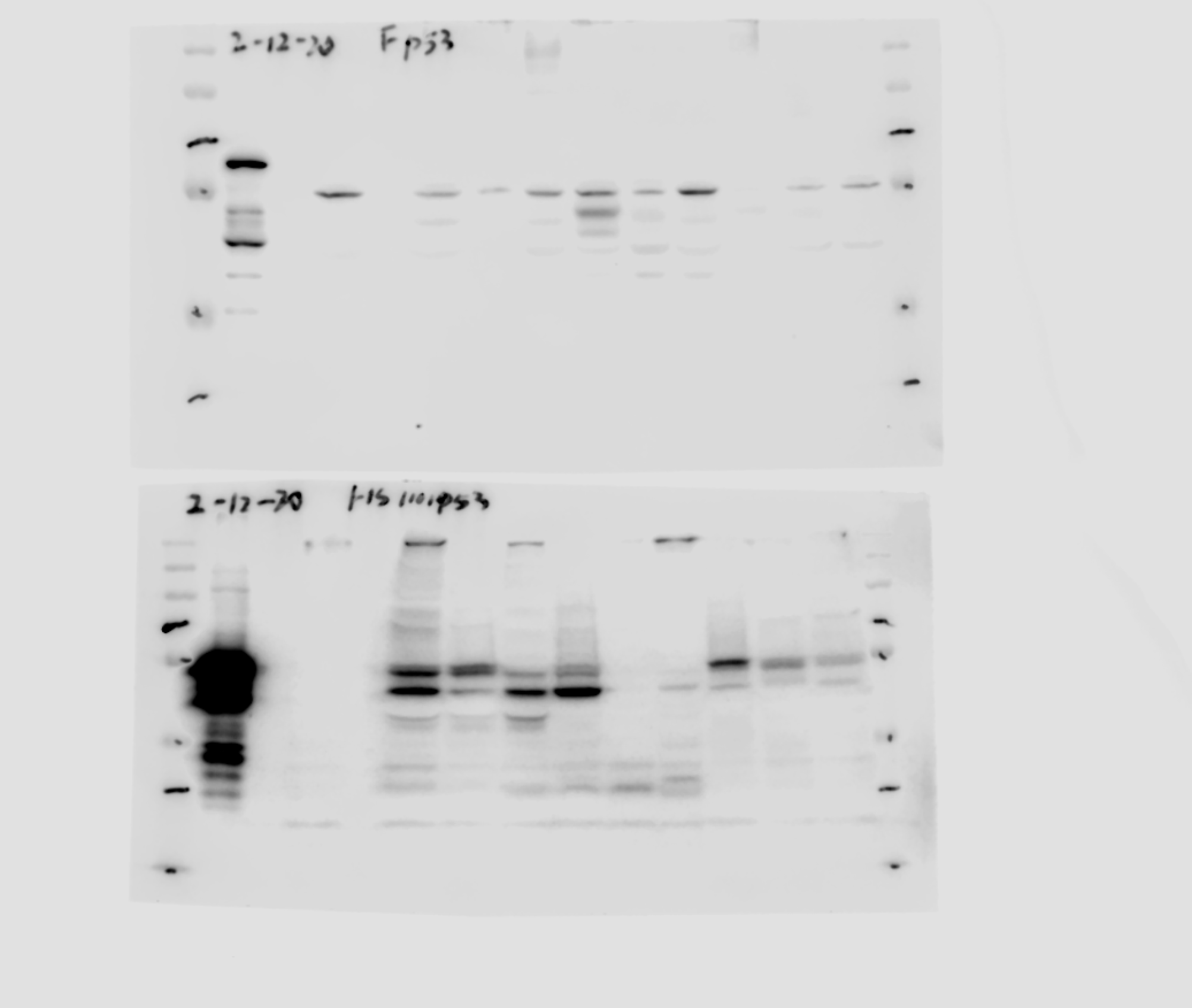 p53
P53(53kD)
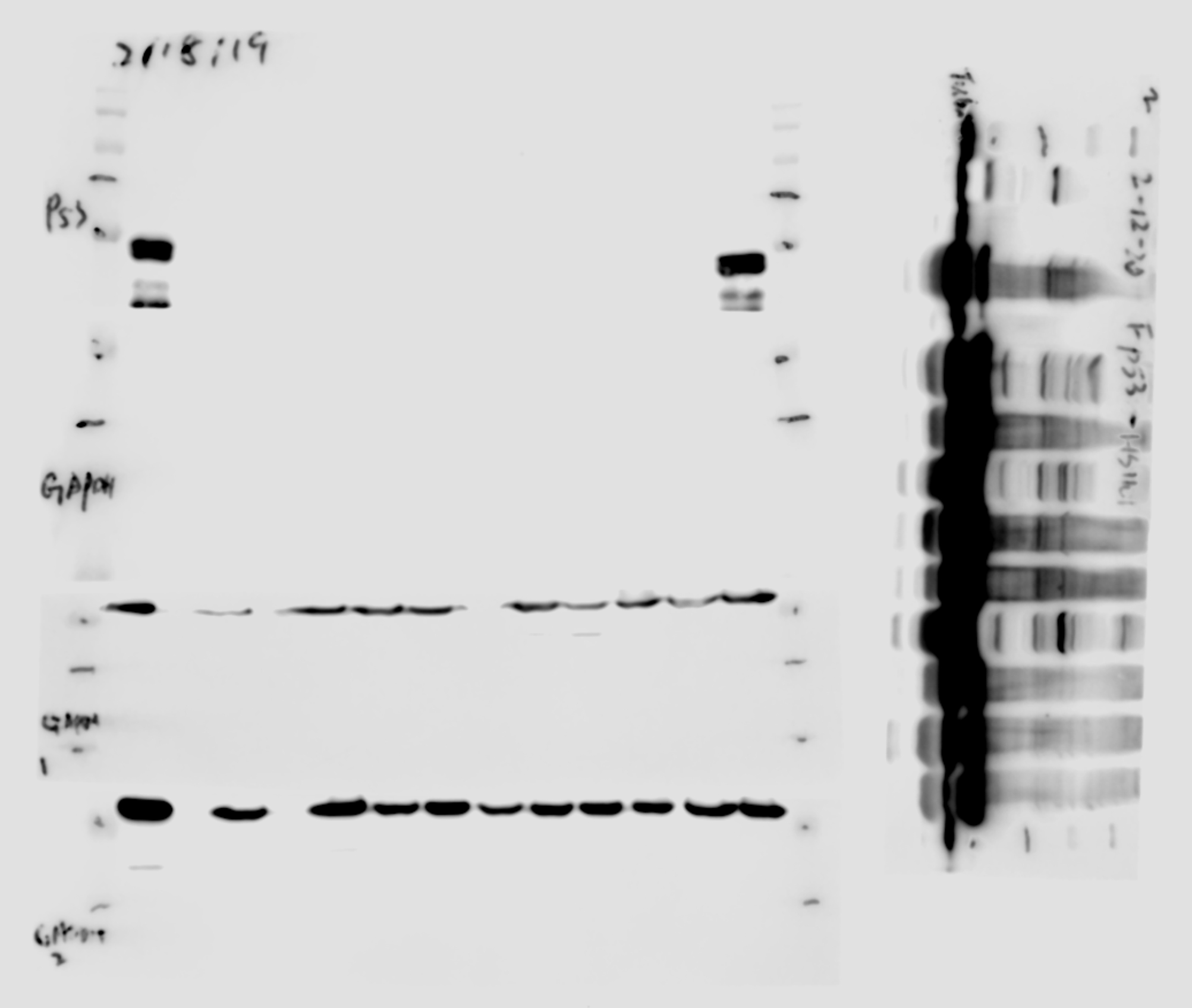 GAPDH(37kD)
kRAS
Rh30 cell
kRAS+p53 c176f
kRAS+patient mut
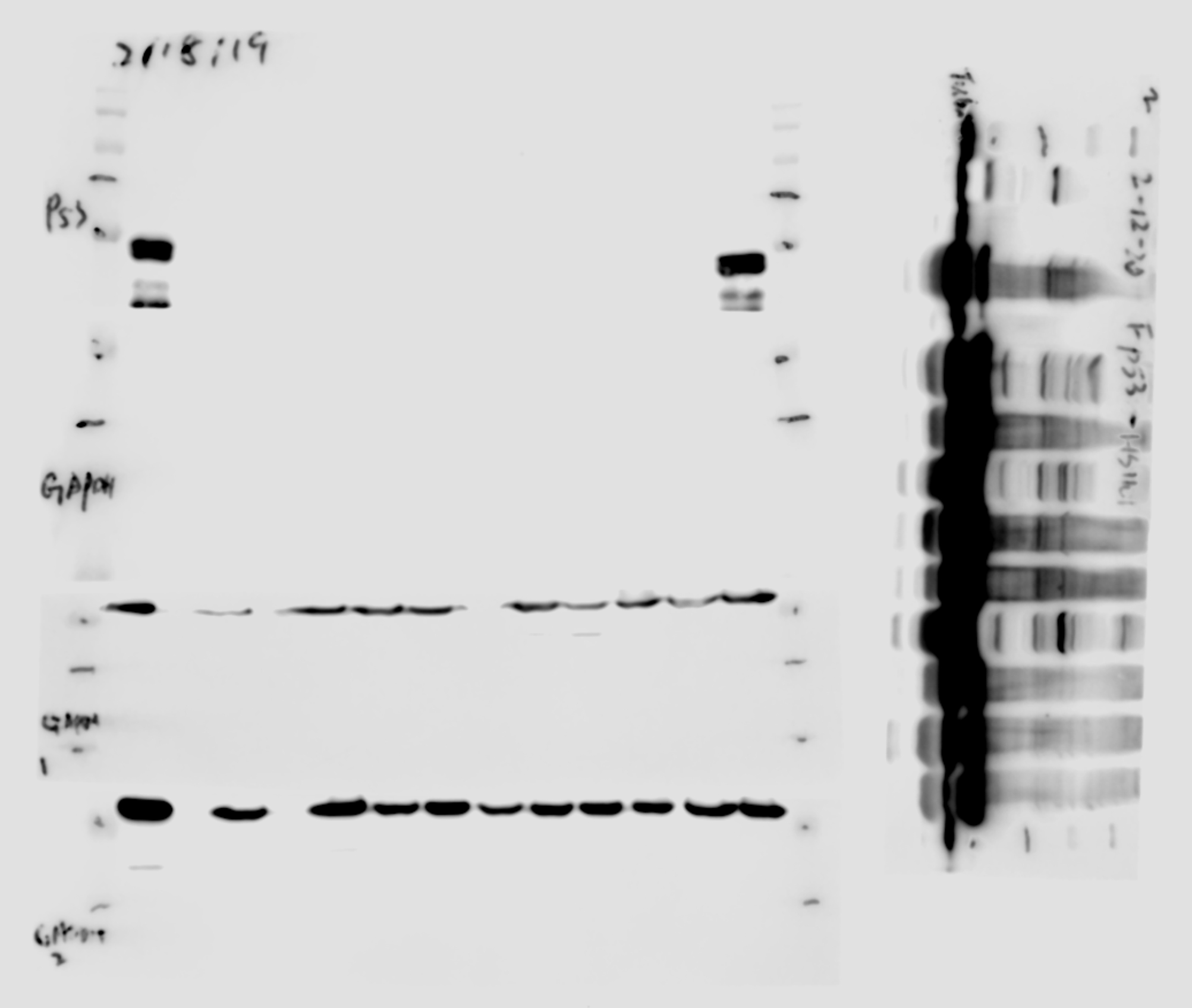 Zebrafish:
GAPDH
p53null
Rh30
+TP53C176F
+TP53P153▽
tp53-/-
tp53-/- fish with kRASG12D
Figure 6B
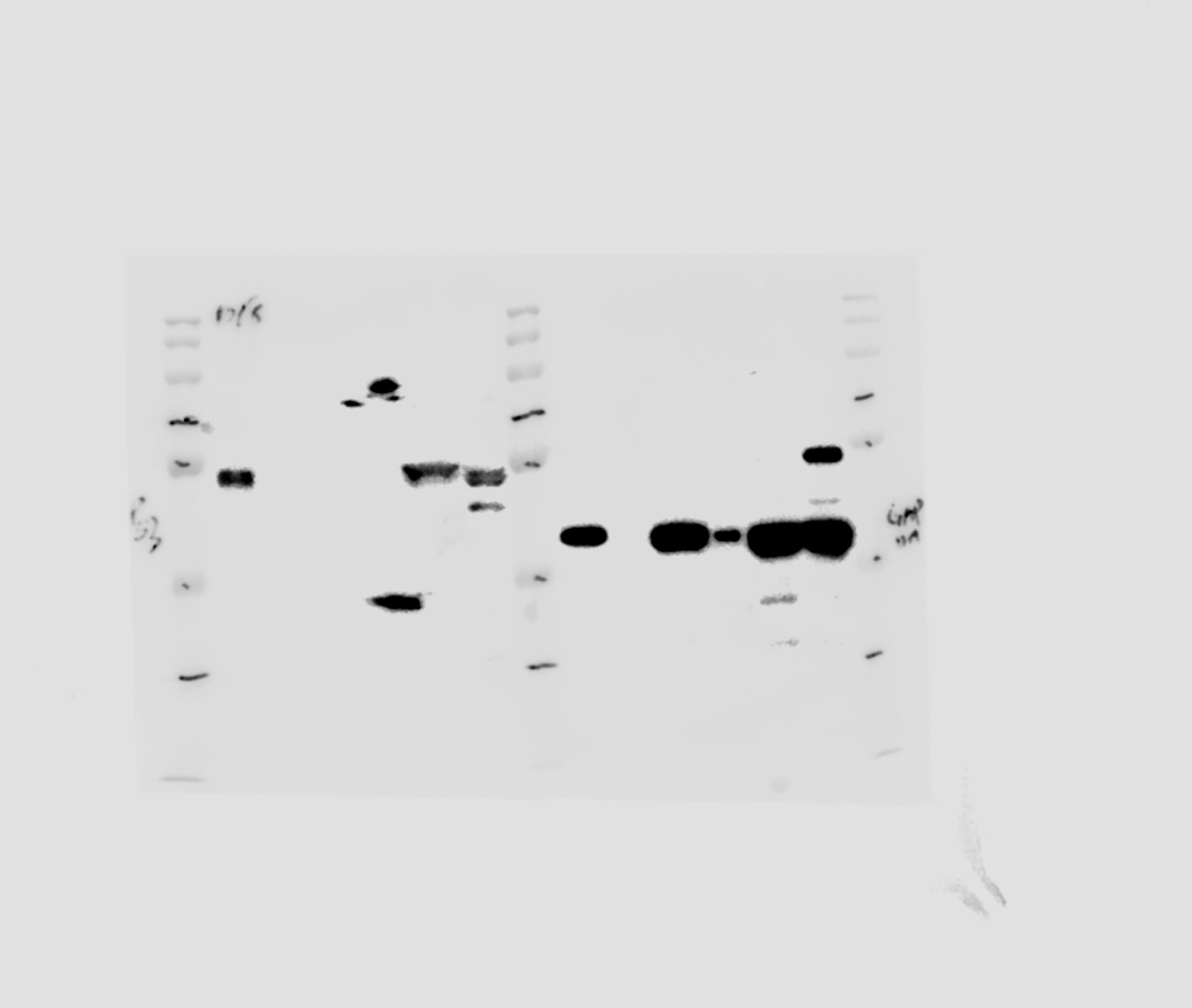 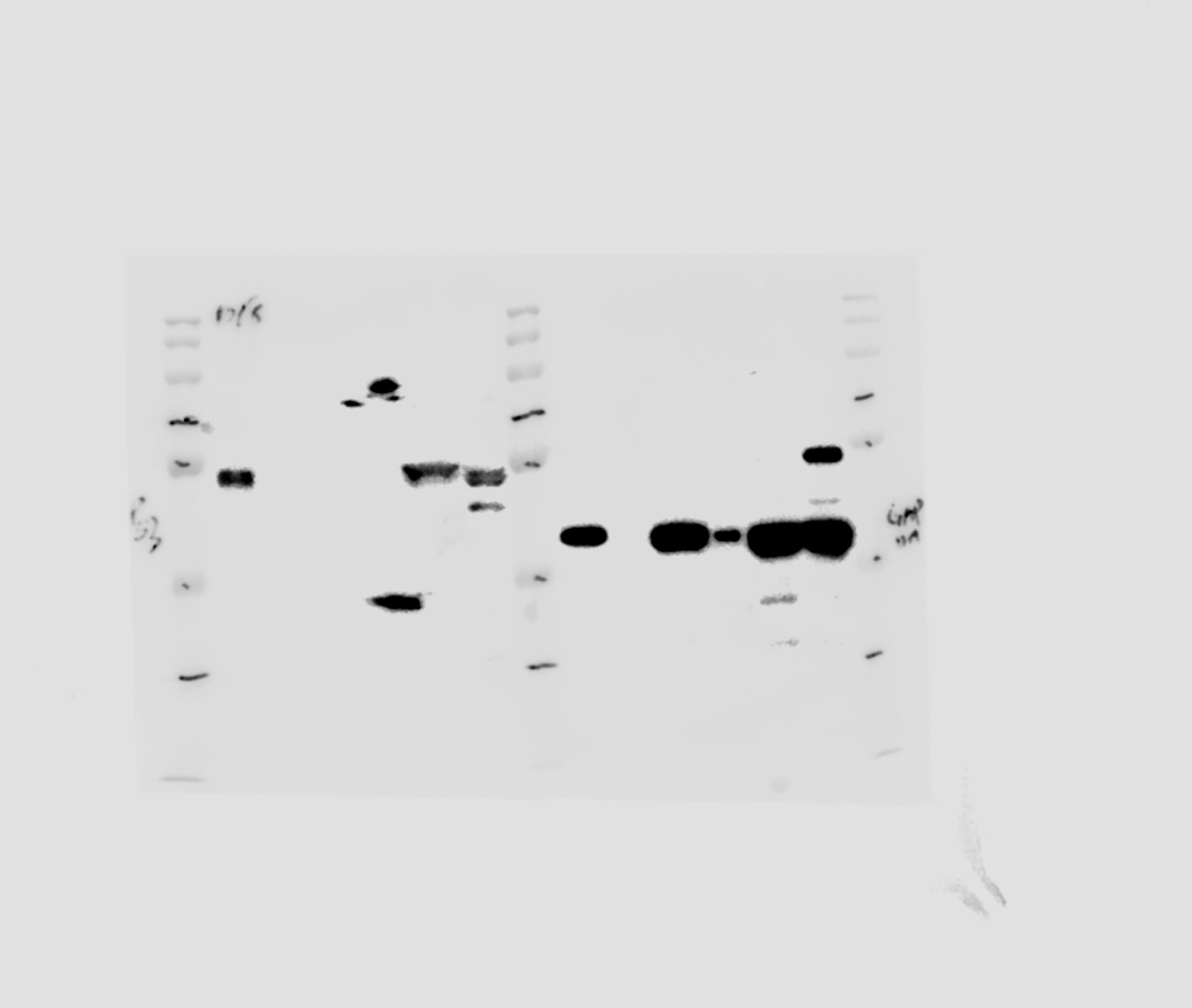 p53
GAPDH
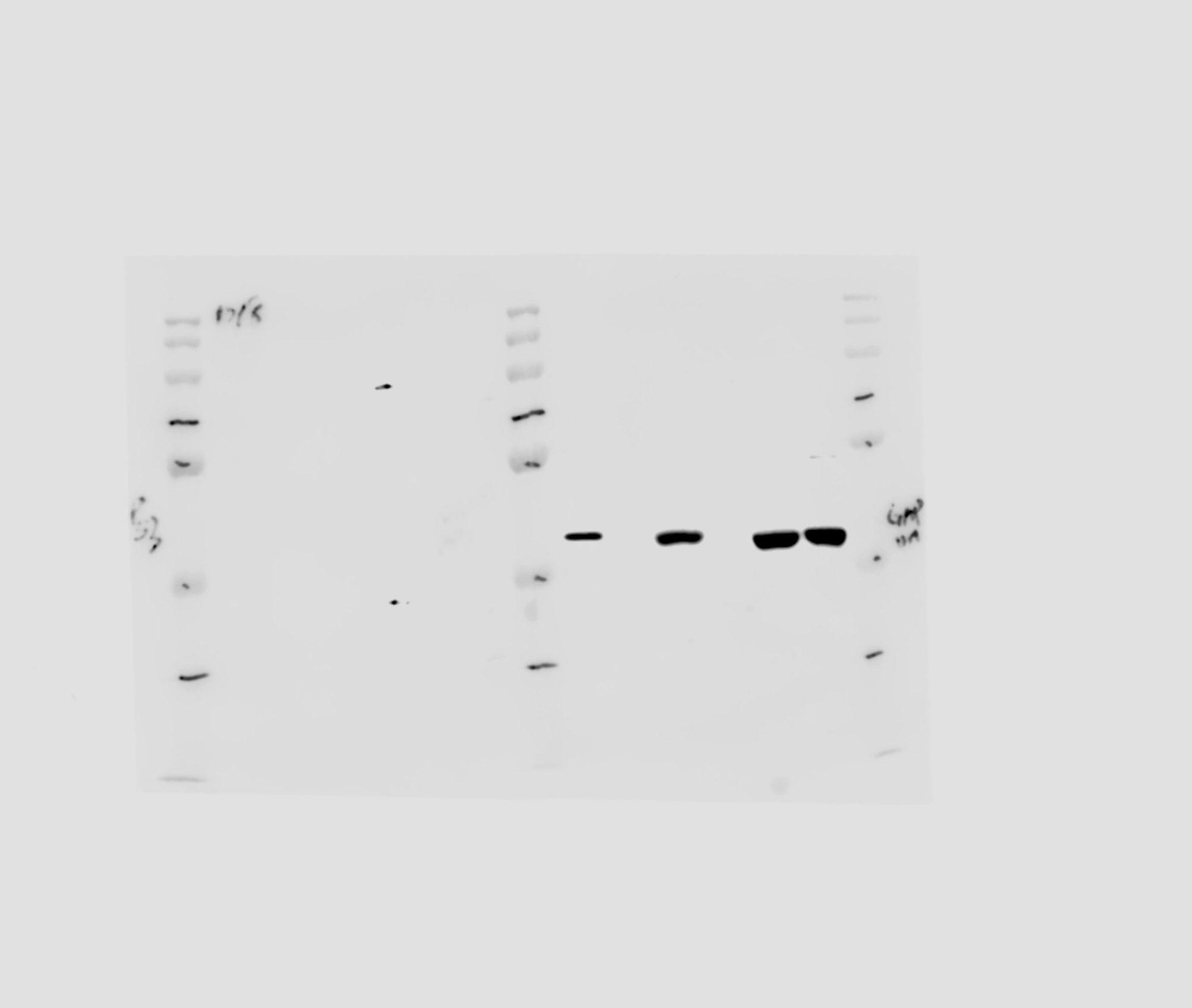 Rh30 cell
TP53 Y220C
TP53 Y220C
tp53 -/-
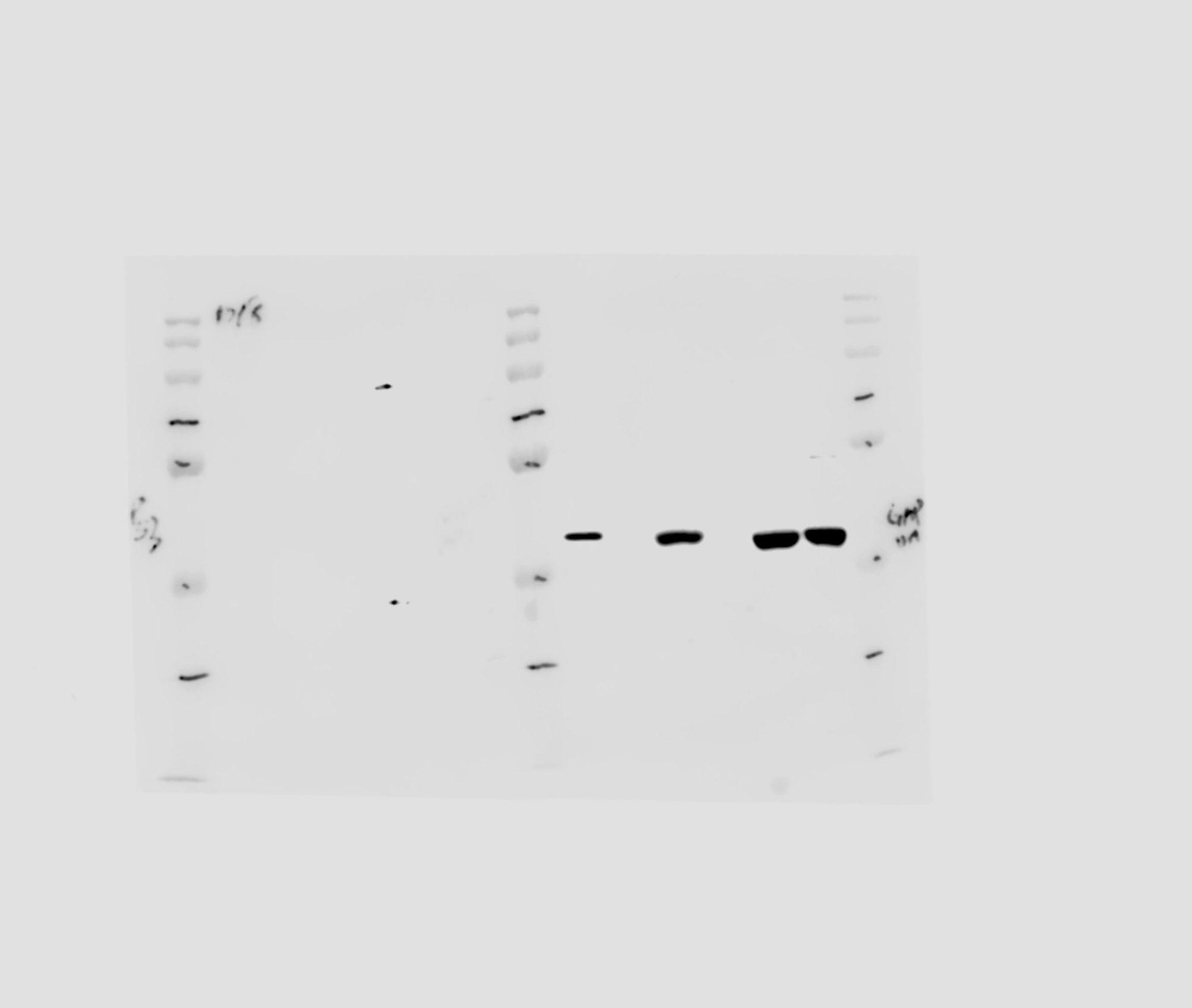 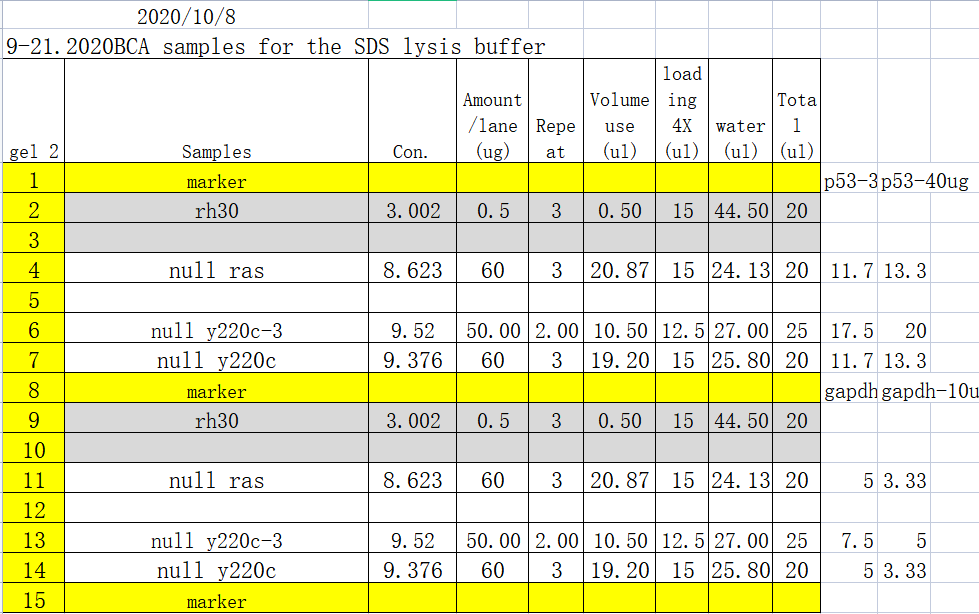 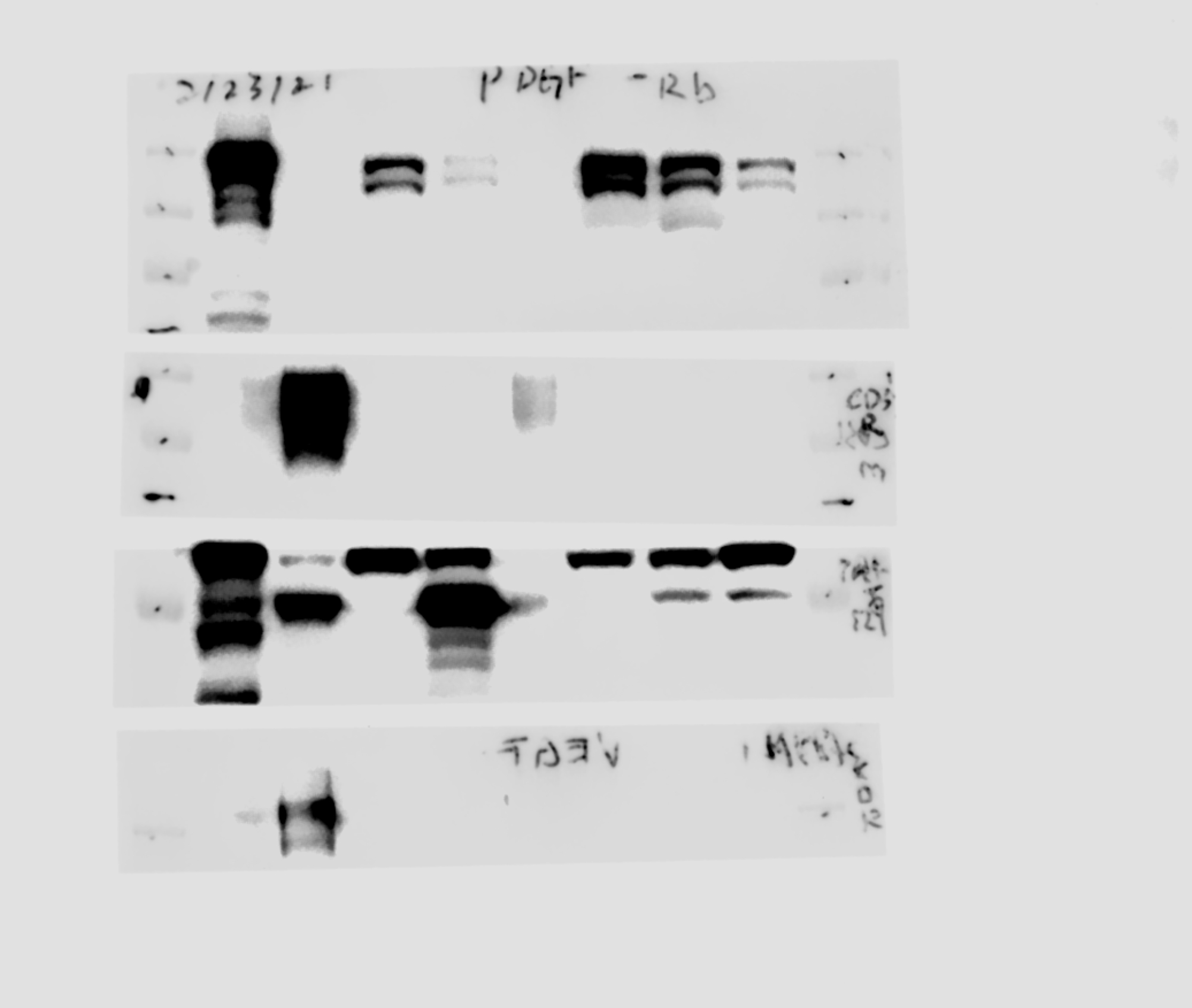 Fig. 7B
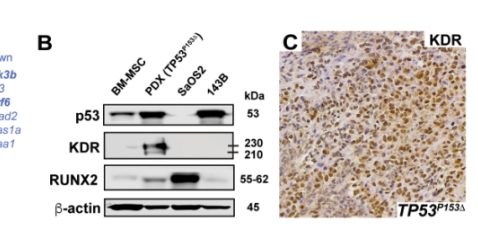 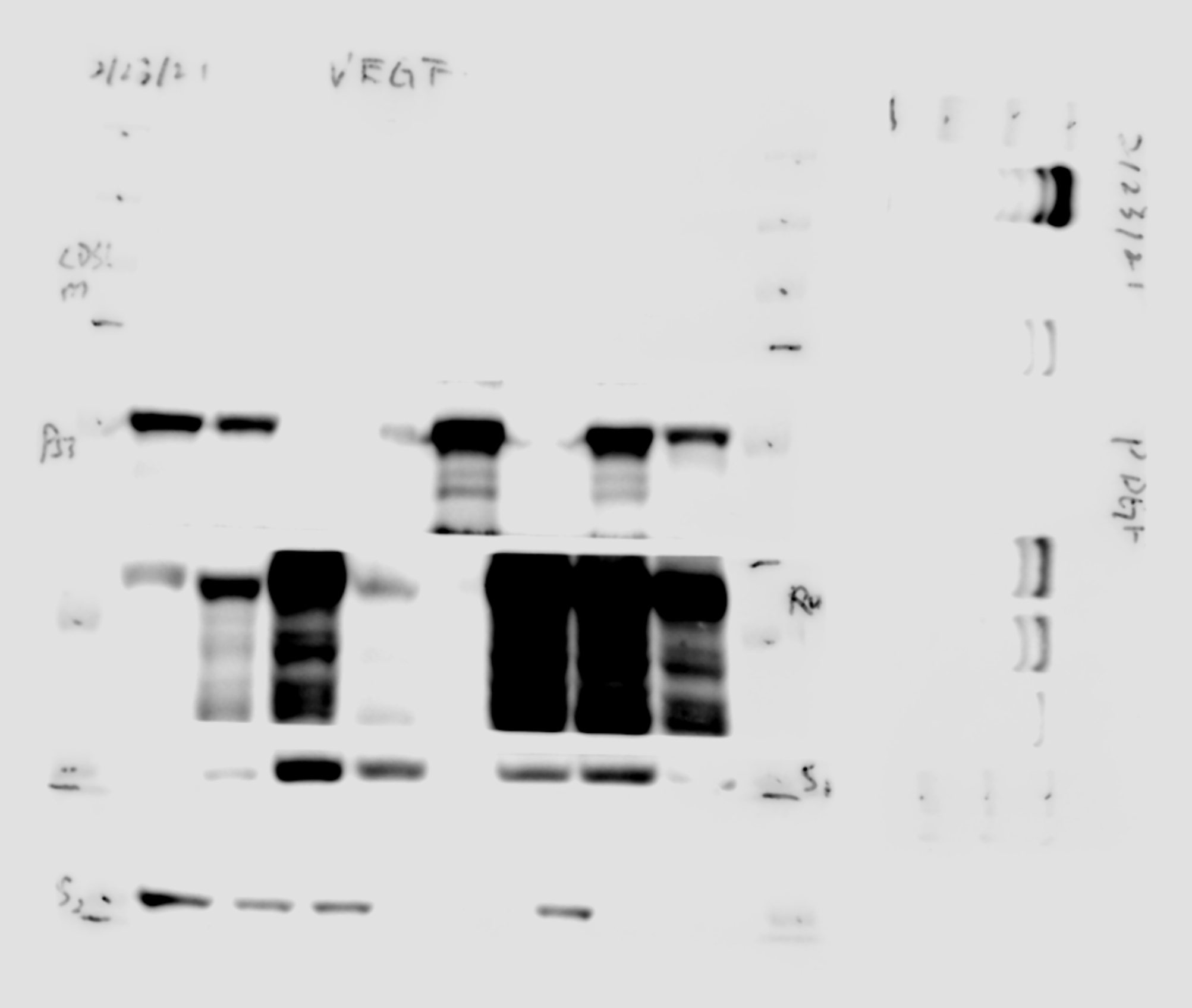 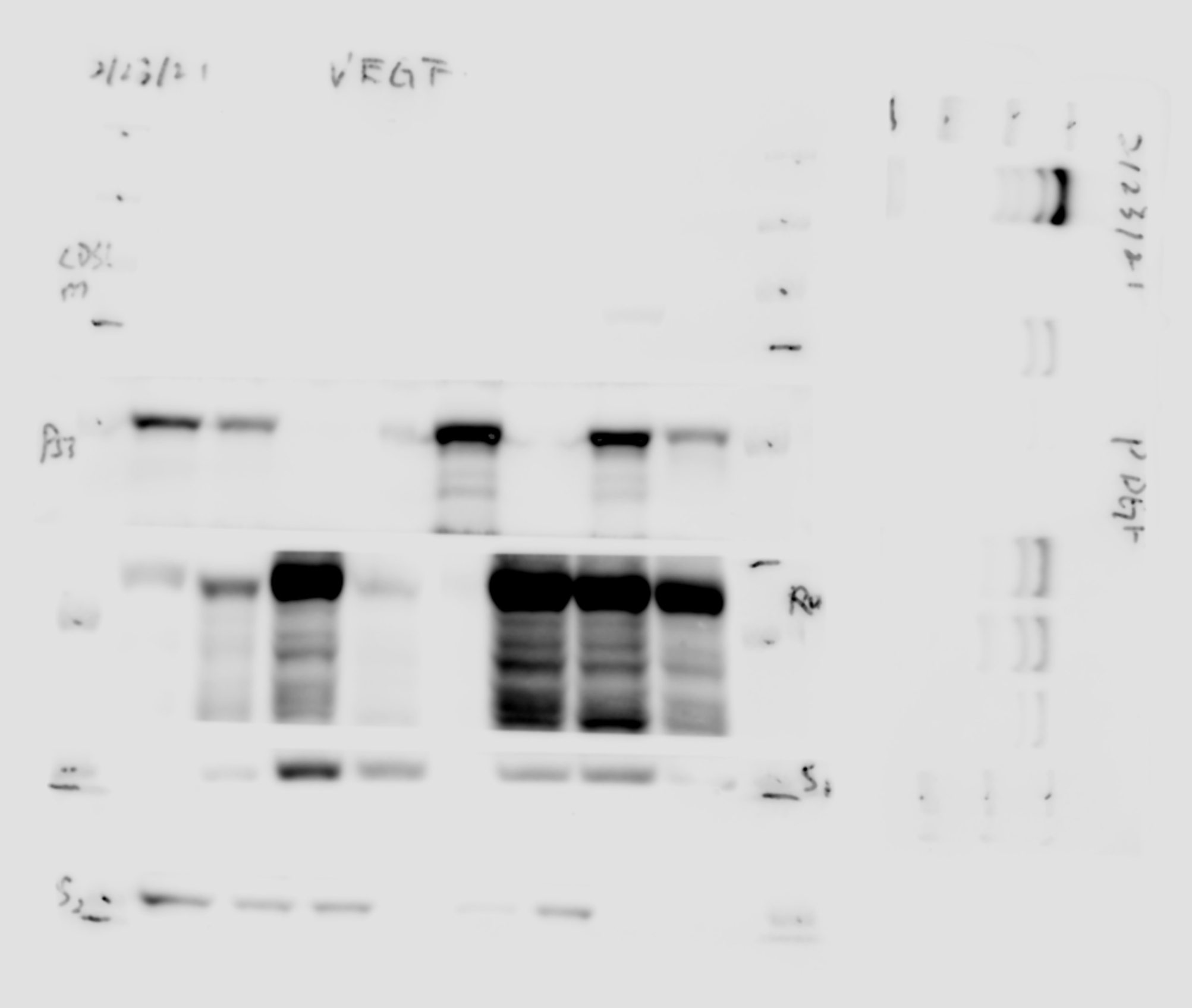 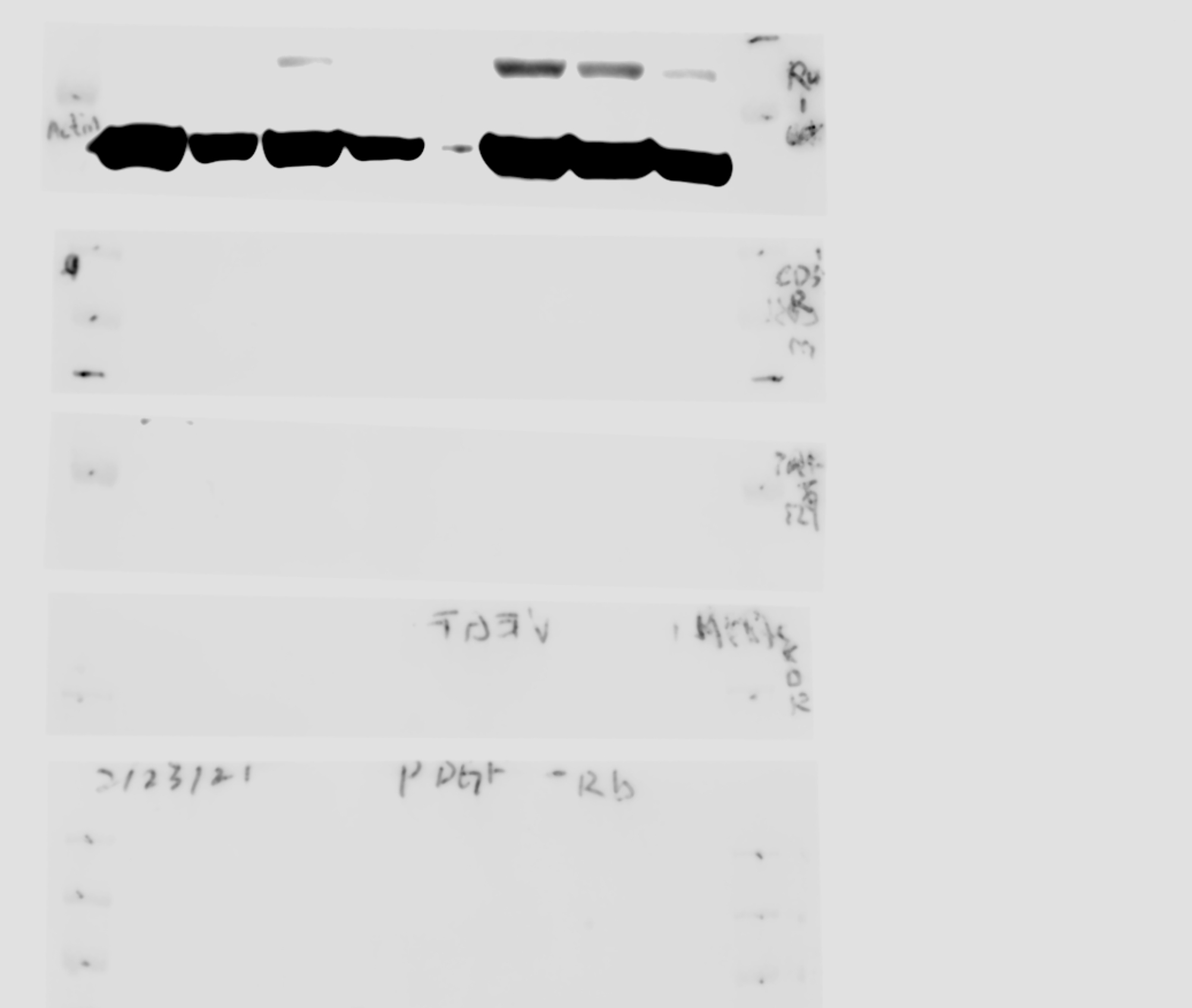 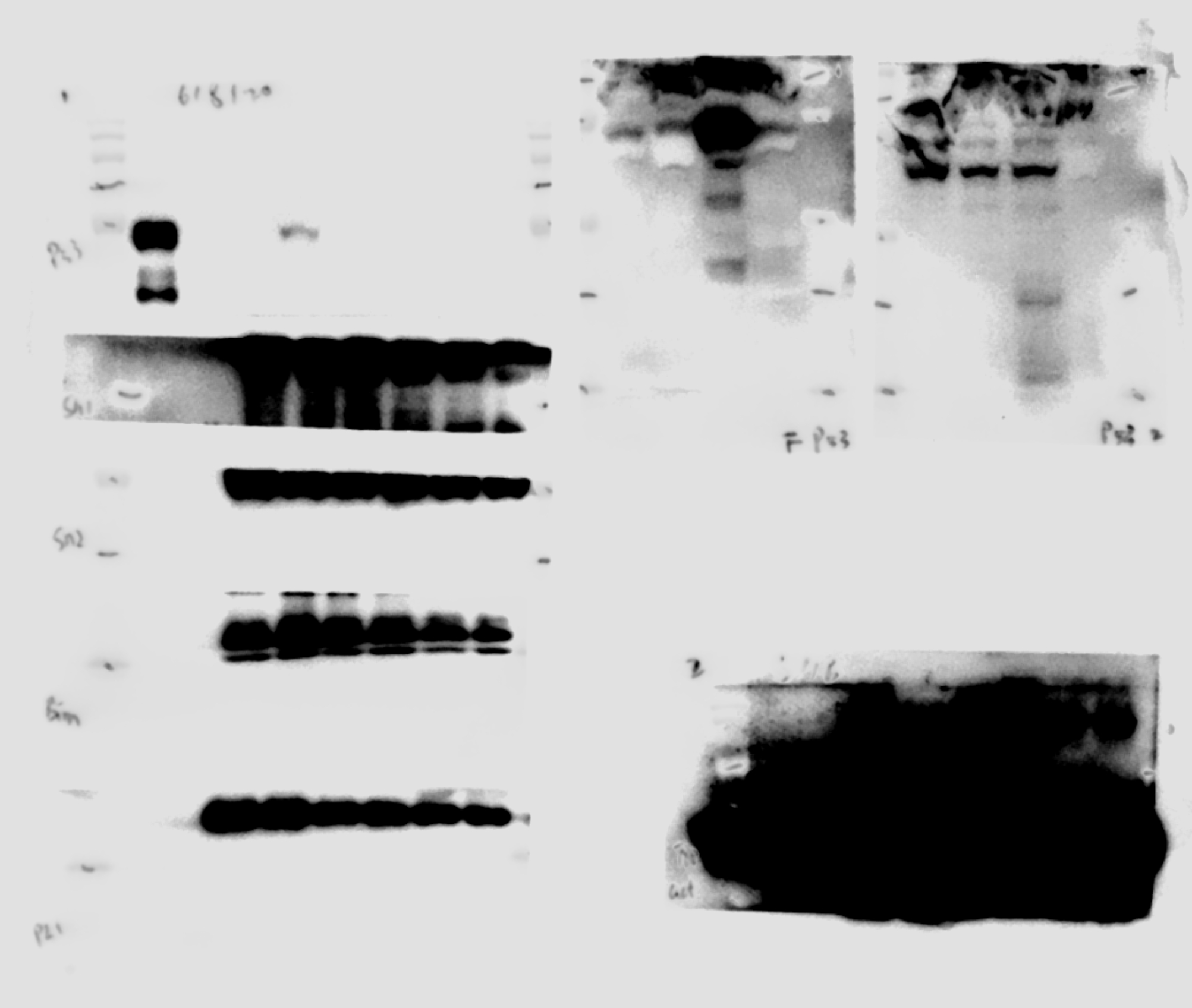 Figure 3 – Figure Supplement 4B
tp53-/- + tp53  #1
tp53-/- + tp53  #3
tp53-/- + tp53  #2
tp53+/+
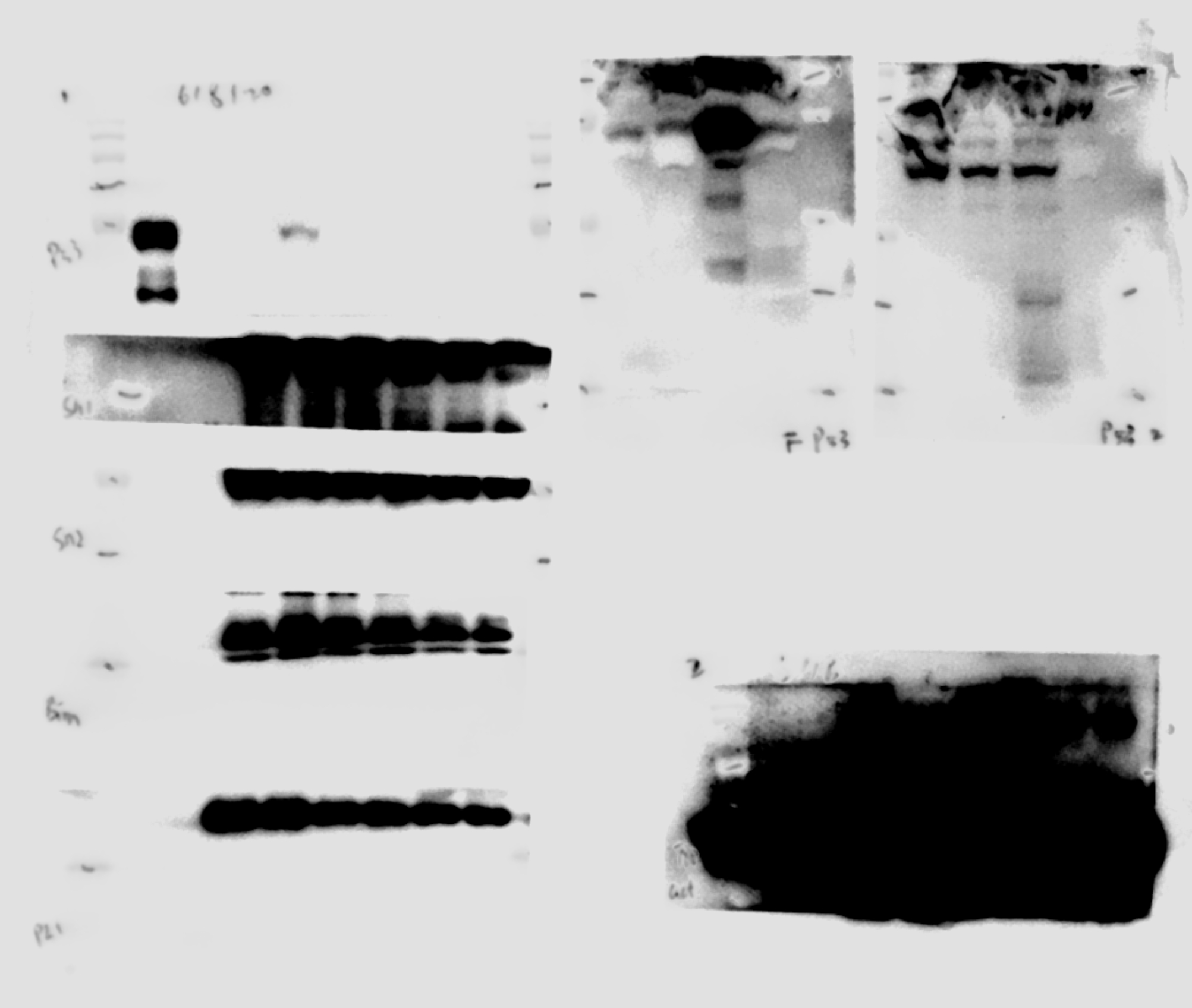 Fish p53
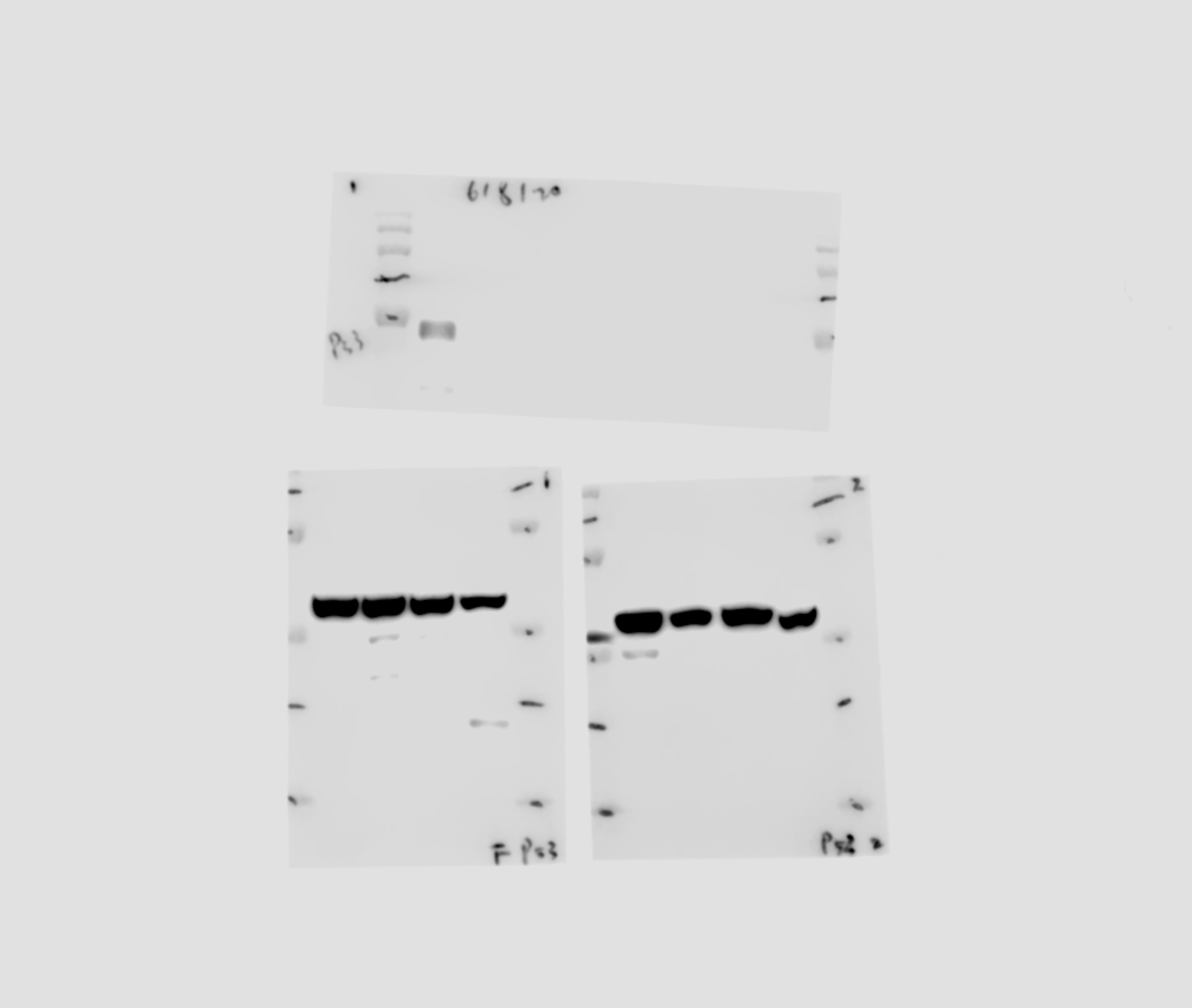 GAPDH
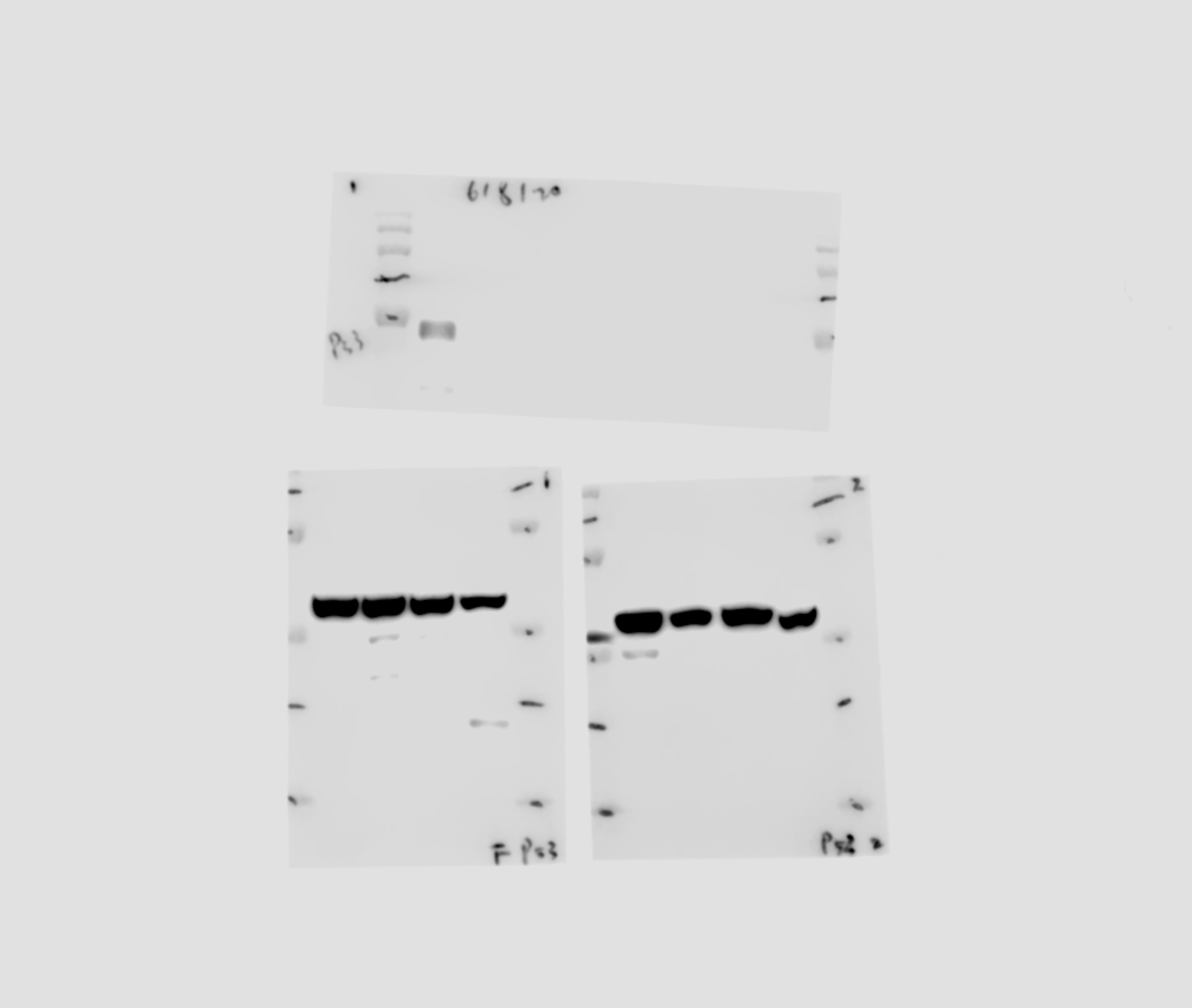 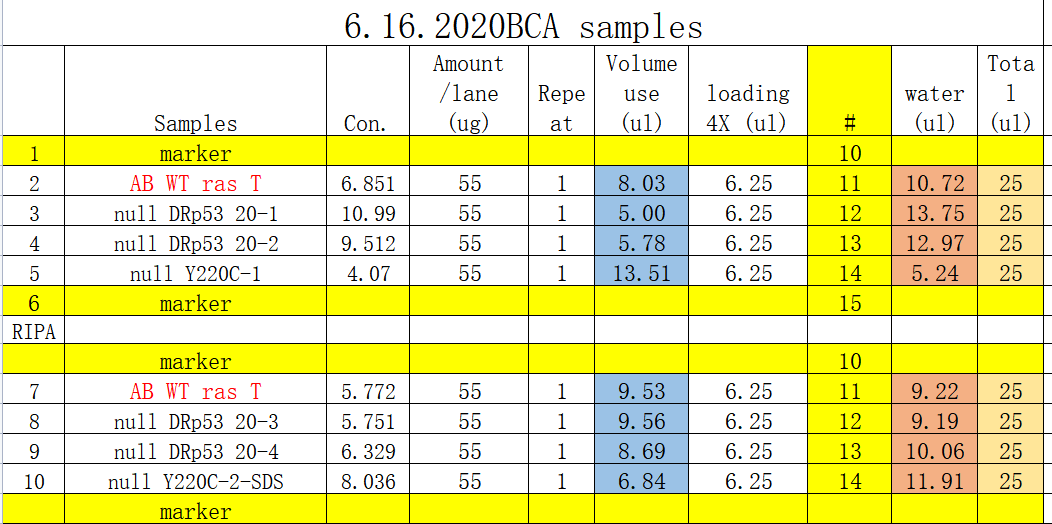 Figure 4- Figure Supplement 2E
DMSO     ZMC1    ZMC1
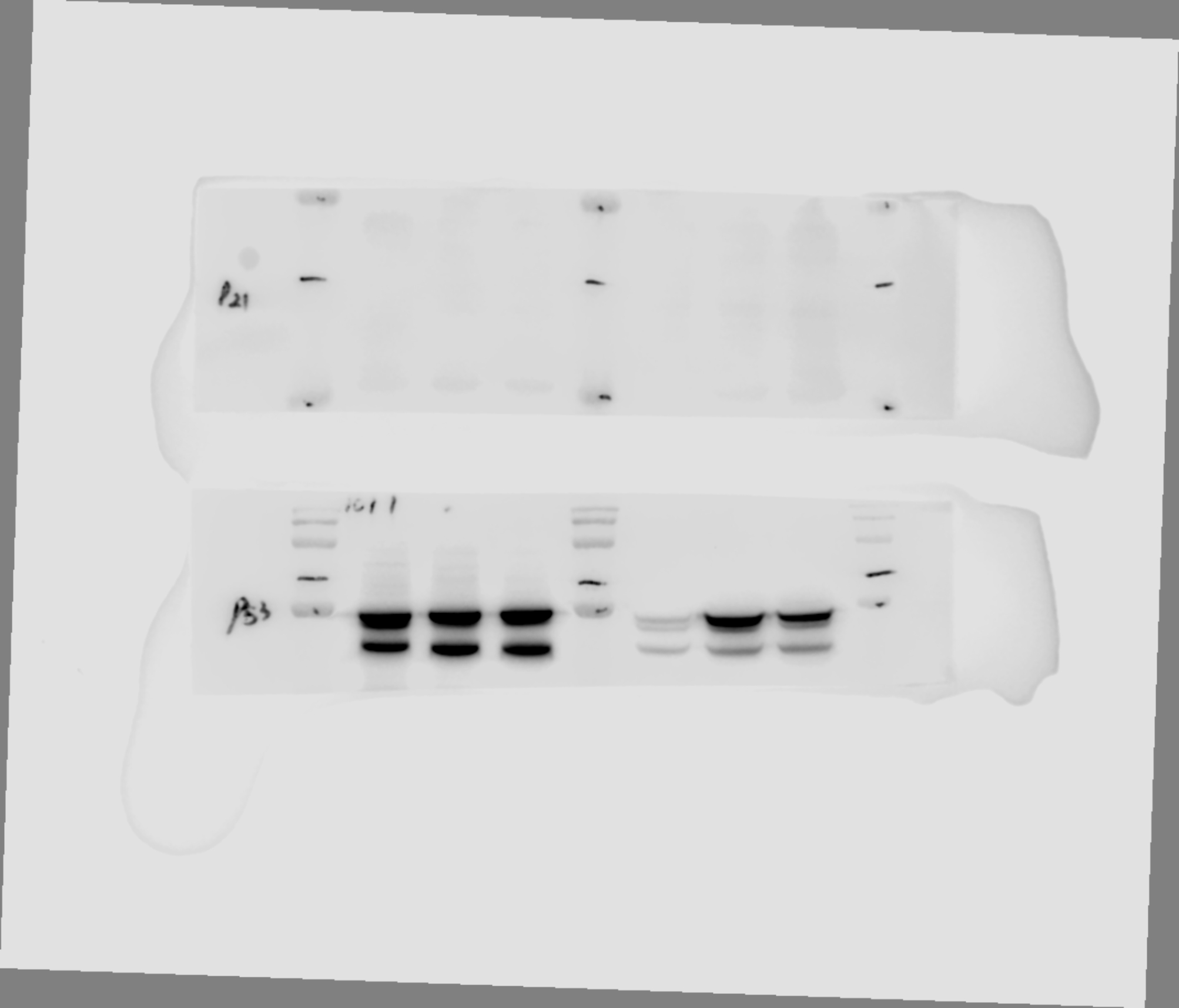 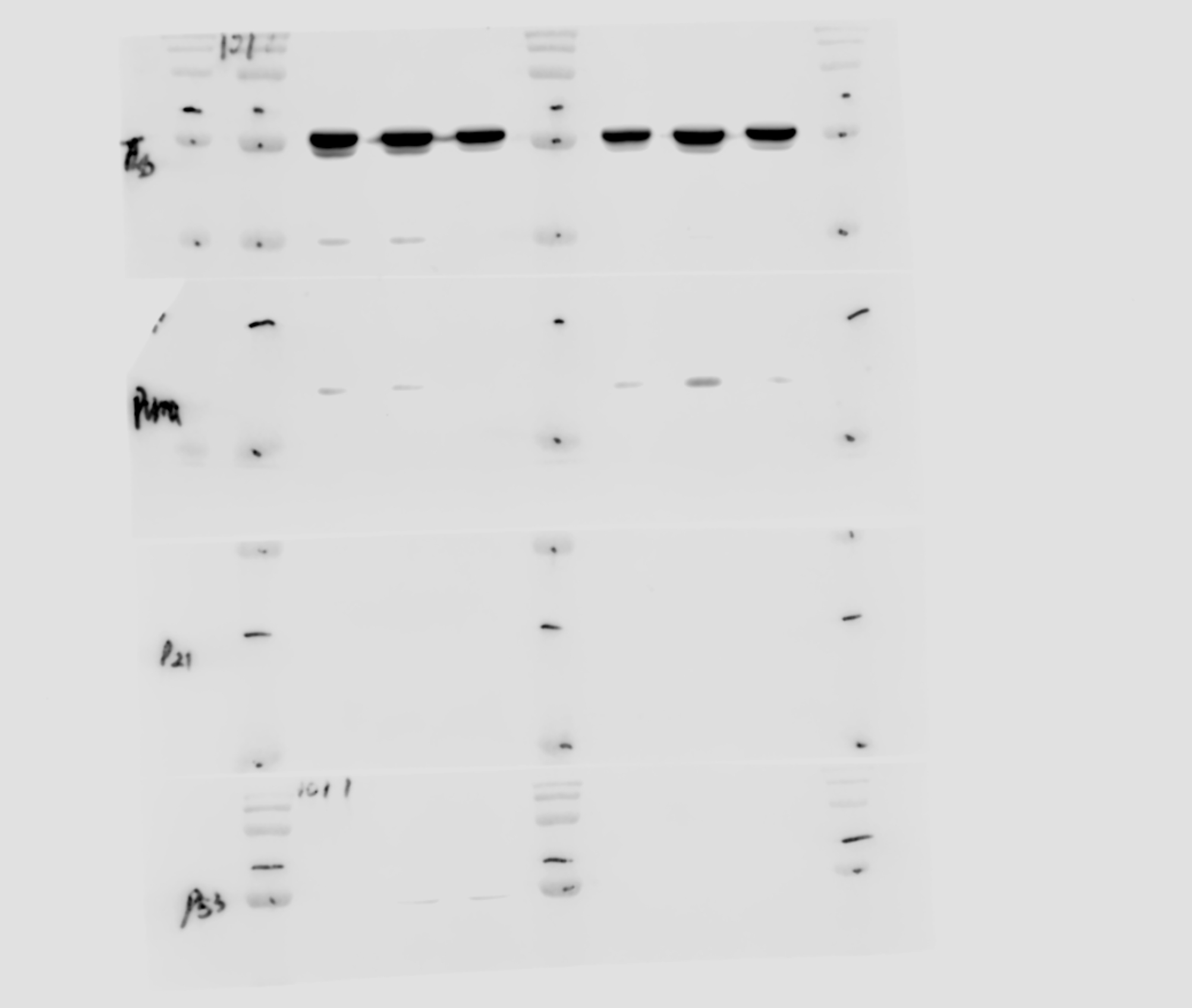 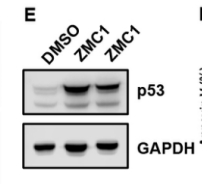 Figure 4- Figure Supplement 2I
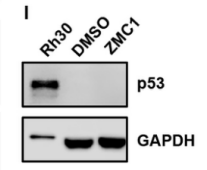 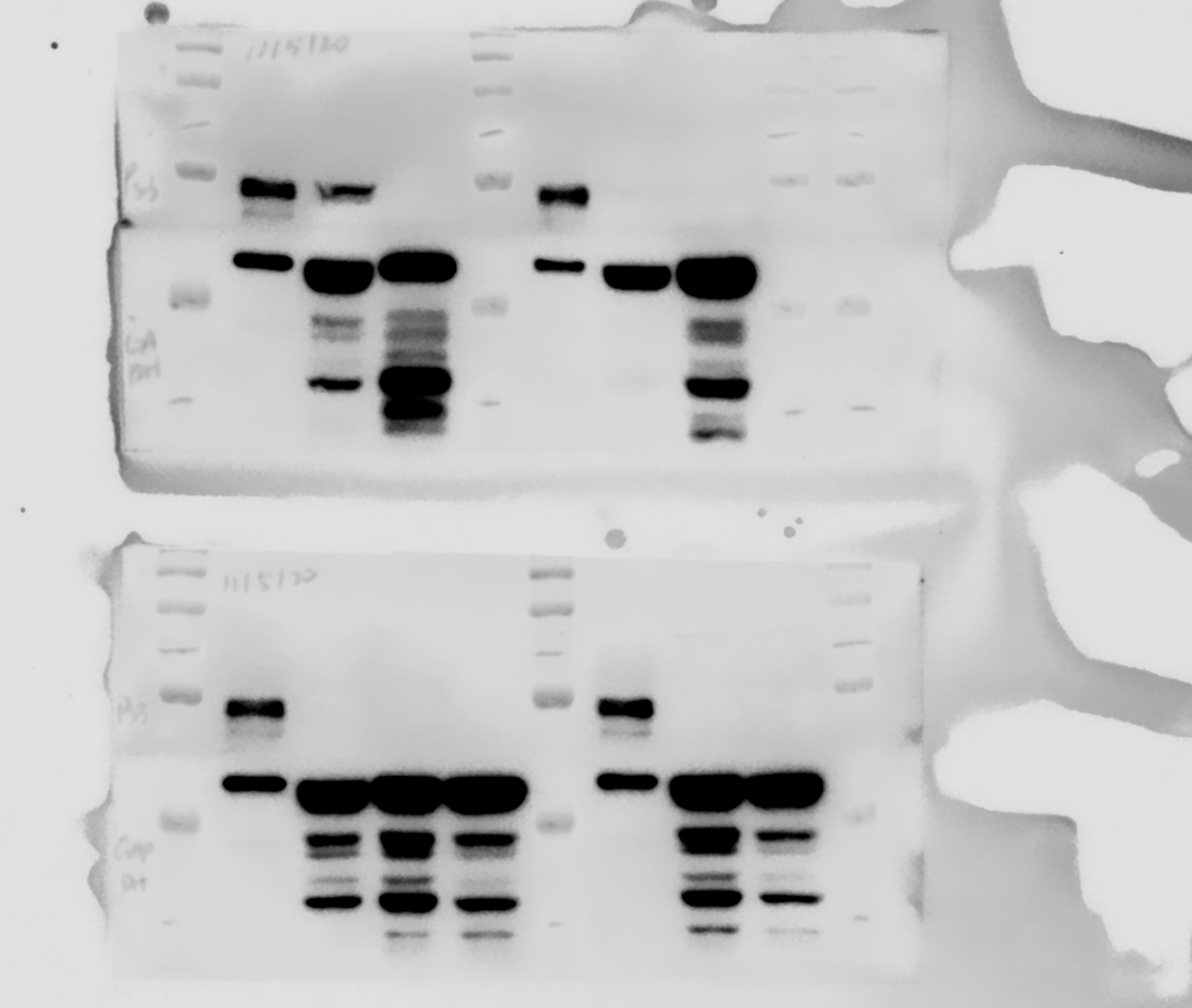 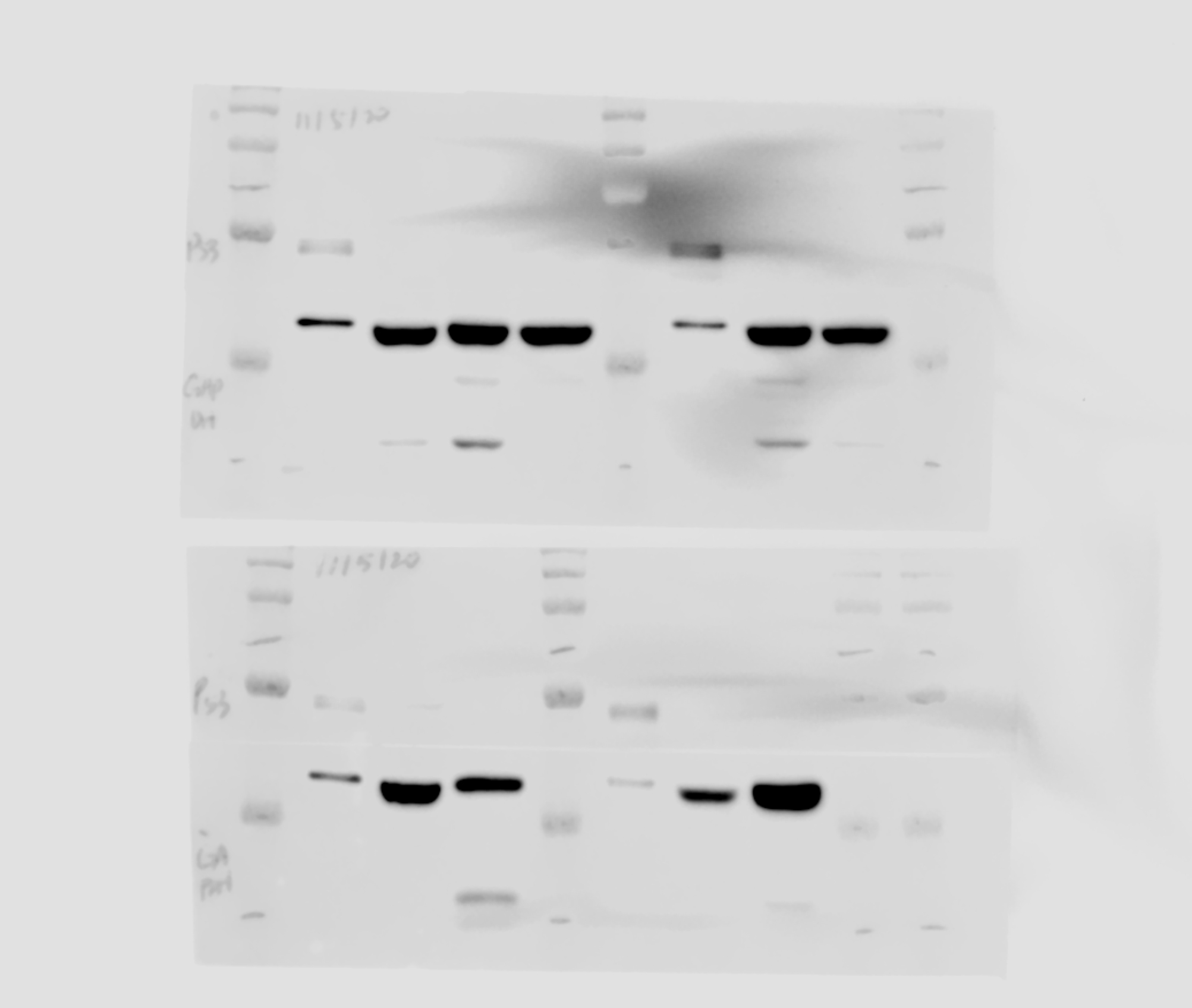 Figure 7- Figure Supplement 1C
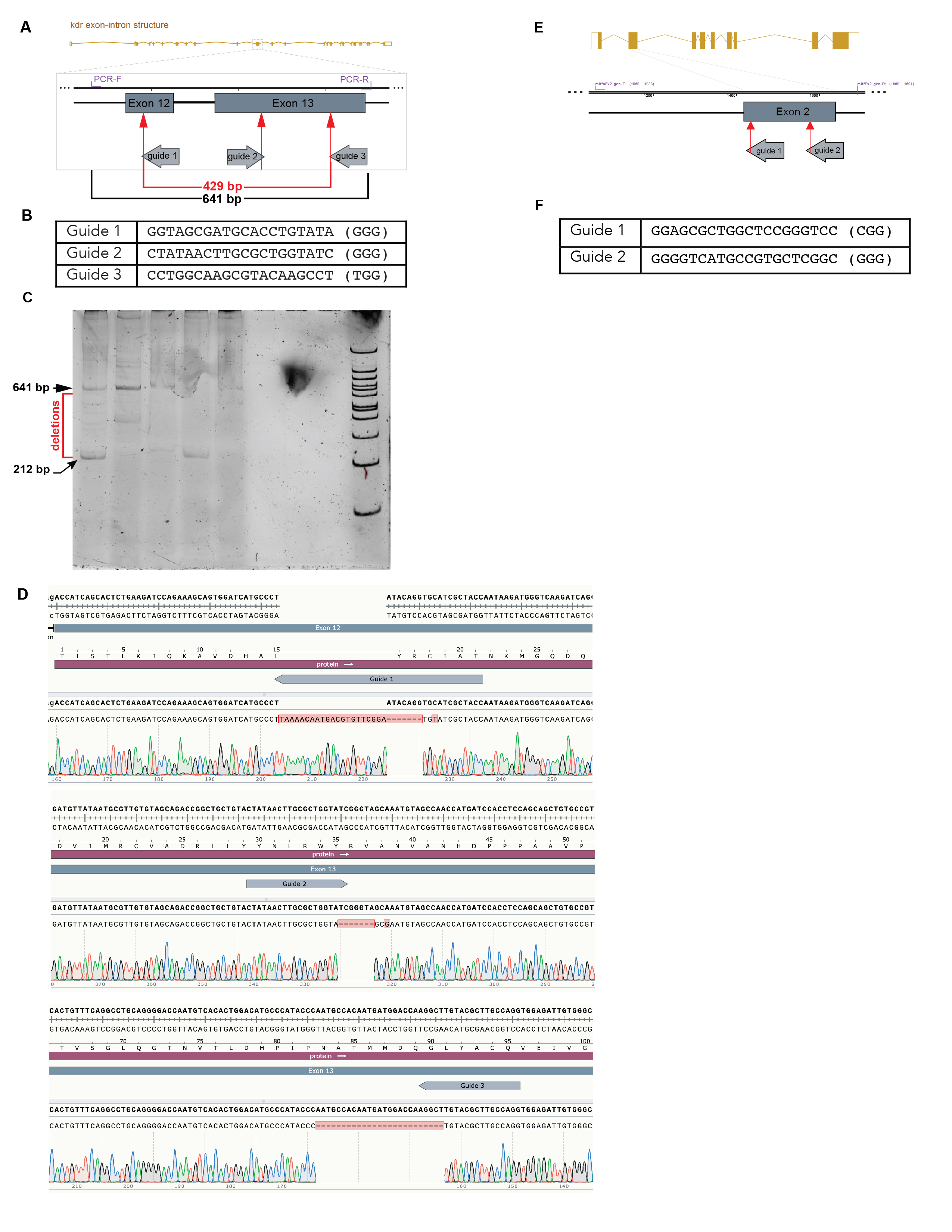